AZMBA
Woodwind Section Development
Both On & Off the Field
July 16th, 2020
Thank You to Contributions From
Adam Risch – Mountain View (Mesa) High School 
Jennifer Bock – Highland High School 
Alex Holste – Corona del Sol High School 
Abby Simpson – Campo Verde High School
Beth Fabrizio – Recently retired director from Hilton, NY
                           DCI, BOA & WGI adjudicator, D’Addario Artist, 
                           Conn Selmer educational clinician
Philosophical Goals & Concepts ConcerningWoodwind Contribution on the Field
Students should not feel that their role is to “compete” with their brass colleagues in ensemble passages
Best depth and projection comes from clean intonation, balanced harmonies, and focused tonal resonance so exercises should prioritize the students’ ability to produce clear / focused tone qualities with the flexibility to adjust (and identify) proper pitch (tuning drone and needle tuner at same time to identify intervallic tuning concepts)
Pitch flexibility does not guarantee proper performance intonation if the students lack the concept of proper intonation… encourage them to vocalize and sing or “say” melodic lines or harmonic structures.
Perceptions From Judging On The Field Level When Woodwinds Try to “Compete” with Brass
Lack the nuance to the left and right sides of their notes.  Their concept is to produce “blocks” of sound instead of “shaping” to their melodic lines and phrases
Overblowing “Fielditis” – Students attempt to use breath support beyond what they can tonally control with their embouchures
Flutes – Tones become more breathy and airy instead of focused
Saxophones – Tone quality spreads (“honk”) and pitch sags severely
Clarinets – Tongue voicing drops which spreads tone quality and drops pitch especially in the upper clarion register
More Effects of “Fielditis” in Your Single Reeds
You will be unpleasantly surprised by the amount of “re-teaching” that must occur in your concert band settings (poor tone / poor  attacks & releases / lack of phrase shaping / poor intonation
Biting (top to bottom embouchure pressure)
Creates a pinched and edgy sound
Minimizes pitch and partial flexibility 
Inefficient Embouchure Control From Overblowing
Blown out lip corners
Excessively rolled in lower lip surface area minimizes functional reed vibrations and greatly deadens the ability to create tone
Why Should Pitch Flexibility Be Prioritized?
Your woodwinds will often be asked to perform in expanded ranges, especially in woodwind features.  Pitch may not be as apparent in faster, technical passages, but becomes exposed on sustained harmonic structures and the voicings within those structures (ie: playing a low C# as a root use base fingering, playing C# as a 3rd of a major chord add lower pinky key to help lower pitch)
Students should know the pitch tendencies on their individual instruments throughout these different ranges (use copies of fingering charts and have students mark their own pitch tendencies)
At times, knowledge of alternate fingerings could assist with pitch 
demonstrate altissimo use of ½ hole & use of pinky keys    	
demonstrate use of throat tone resonance fingerings
Flutes tendency to rise in pitch with register, “Piccolos tend to go flat which is sometimes mis-diagnosed” (Alex Holste)
“The Complete Piccolo” by Jan Gippo – (Thanks Abby Simpson for the recommendation) https://www.amazon.com/Comprehensive-Fingerings-Repertoire-Classical-Notation/dp/B00IT6G5DI
Considerations When Re-Writing Your Woodwind Books
Why consider re-writing (or making edits) to your books
Many writers come from a brass or percussion performance background and do not understand the capabilities or limitations of the instruments
They write ranges according to their Walter Piston Orchestration book but do not understand the functional high school level ranges to use
They under utilize low woodwinds and simply have them double low brass.  This also reduces the potential effectiveness of low woodwinds in staging (will be touched on later as well)
Unnecessary doublings are often relied upon too heavily (mellos / alto saxes, flutes / 1st trumpets, flutes / upper clarinets, low winds / low brass)
Split harmonies provides more depth and the “illusion” of a bigger section
Not all of your clarinets should be treated as 1st clarinets and be forced to play in the upper clarion or altissimo registers (drop octaves or rewrite harmonies)
Functional Woodwind Ranges to Consider for Ensemble Passages
Functional “sectional” ranges to consider for full ensemble passages or unison sectional lines.  Solo passages or intended woodwind feature sections should take advantage of the full ranges available to the instruments
Flutes – G top of staff to G one octave above
Clarinets – Clarion register to C just above staff (blends well with trumpet timbre also)
Saxophones – Avoid palm keys in unison passages and careful of “short tubed” notes such as C & C# due to their tendency to play extremely sharp in comparison to the rest of their range
Don’t Dismiss the Bass Clarinets
Bass Clarinets can sound great on the field.  They can provide a darker depth to the woodwind choir.
In adjudicating BOA events across the country, Beth Fabrizio has noticed a trend in some schools that are switching their tenor sax players to bass clarinet.  She said that Richard Salcedo wrote for Carmel HS using bass clarinets vs tenor saxes partly because they felt that the pitch was also more manageable (tenors tended to run extremely sharp) for their show that particular year
Equipment Considerations For Flutes
Piccolos
Silver vs Plastic (Silver is brighter & piercing / Plastic is more mellow)
All silver is not as encouraged, Silver head joint w/ plastic body is more conducive
Pearl Grenadite PFP-105 ($1000) https://www.wwbw.com/Pearl-Flutes-PFP-105-Grenaditte-Piccolo-466949.wwbw
GUO New Voice (all plastic) ($700) https://www.fluteworld.com/product/guo-new-voice-piccolo/
Equipment Considerations For Saxophones
Possible mouthpiece options (discussion of tip openings)
Selmer S80 C* facing ($170) https://www.conn-selmer.com/application/files/9515/6821/0672/s80-saxophone-mouthpiece-chart_AAedit.jpg
Vandoren AL4 & AL5 models ($130) https://vandoren.fr/en/saxophone-mouthpieces-comparison/
Yamaha 4c for Altos ($30 - $40) (4c tends to be too sharp for most Tenor Saxes), 5c for Tenor & Bari https://usa.yamaha.com/products/musical_instruments/winds/mouthpieces/saxophones/custom_standard.html#product-tabs
Synthetic Reed Options (Legere – Signatures, Classics, Studio Cuts) https://www.legere.com/products/saxophone-reeds/
   D’Addario Venn Reeds (available for alto & tenor saxes)
   https://www.daddario.com/venn/
Equipment Considerations For Clarinets
Mouthpieces (for marching)  - Clark Fobes Debut ($45) https://www.clarkwfobes.com/collections/frontpage/products/debut-clarinet-mouthpiece?variant=6110309445
 Beth Fabrizio recommends D’Addario Reserve x0 & x5 models ($110) & Venn reeds
Barrels (“reverse cone or reverse taper” & why – tuning & throat register focus) https://www.clarkwfobes.com/collections/barrels/products/fobes-bb-clarinet-barrel-hdp-synthetic?variant=6112183173
Reeds – Legere European Cut (I actually find the Signatures to be much brighter than the European Cuts although their site says the opposite) https://www.legere.com/products/clarinet-reeds/
Staging Considerations for Woodwind Features
Woodwinds are not Brass so files in blocks are more productive if needed
Often times drill writers track low winds with their low brass (especially if low winds are doubling the low brass).  When there is a woodwind feature coming they have the low winds simply outline the outer perimeter of the woodwind structure.  It is optimal to have your low winds in a more central position to your woodwind pods or blocks
Woodwind pods should not be further backfield than the front hash
If mics are being used from sideline, overhead boom stands can be efficient if used high enough to get the collective sound instead of focusing on individual players.
Consider what timbre you want to be the primary color for the intended musical passage.  Placing your flutes and pics in the front will have a much brighter quality.  Don’t be afraid to experiment with alto saxes or clarinets in front
Visual Considerations for Woodwind Features
Let the music be the focus and keep in mind that the visuals should enhance and reinforce the components of the music (accents / odd meter motions)
Music style - angular motions for angular musical passages & smoother visuals for lyrical music passages (visual staccato & visual legato)
Simple visual blocks that step out laterally into diagonals or windows can become an effective “visual crescendo”… not much is really needed (visually) to effectively enhance the music
Excessive “snapped visuals” could run the risk of losing single reed ligatures or unwanted adjustments to piccolo head joint placements
Mention Jenn Bock’s suggestion on taping piccolo head joint (reverse spacer idea)
Microphone Use for Woodwind Features
Consider over head mic placements using boom stands to collect more of a woodwind choir sound and to minimize the risk of the “unintended soloist”
Consider overhead placement aiming towards the low winds and strategically stage them in the center of pods or blocks
Careful of staging flutes and piccolos too close to the microphone direct line
Don’t be afraid to rescore additional instrumentation to allow the woodwind choir sound to be more prominent in woodwind feature moments (careful of excessive doubling from front ensemble)

Some examples of higher end mics for woodwind soloists will come next
Microphone Considerations for Saxophone Soloists on the Field
Careful of encouraging your student to have their bells “eat” a SM58
Suggested Placement for clip on “gooseneck” mics
https://www.youtube.com/watch?v=2N7kYxrAPtI
Sample of Cloud Vocal iSolo Choice(0:45 mark) https://www.youtube.com/watch?v=jv8yOfUcBFU
Microphone Considerations for Flute Soloists
Single stationary mic placement best placement is about 6 – 8 inches away with placement above the blow hole aimed towards the student’s nose.  This will help to minimize the amount of “hissing” from the air stream directly into the mic
Consideration for mics with head joint mounts (look at mounting system)
https://www.wwbw.com/Applied-Microphone-Technology-AMT-Z1W-Flute-Microphone-with-Cable-for-AMT-Shure-Sabine-Line-6-Wireless-Systems-271158.wwbw 
Sample of mounted mic model (0:35) using a Myers pick up model https://www.youtube.com/watch?v=XXcCM2JhRXE
Microphone Options for Clarinet Soloists
Problems and options for clarinets
Single, open air mic – “ride the mic” technique if distancing is not effective
Ideal placements for use of 2 stationary, open air mics (6” angled off the bell & 4” above body of clarinet between the main 2 joints of the clarinet ngled towards the left hand ring finger)
Drilled pick up models such as the Piezo barrel pick ups http://www.piezobarrel.com/
Cliffs of Dover using drilled barrel pickup with guitar effects pedal https://repository.asu.edu/items/8126
Drilled mouthpiece model Rumberger WP-1x model - Michael Lowenstern samples both drilled & open aired models on bass clarinet https://www.youtube.com/watch?v=AItzNPkISOY
AMT WS (double goose necked) open air model https://www.wwbw.com/Applied-Microphone-Technology-AMT-WSW-Double-Clarinet-Microphone-with-Cable-for-AMT-Shure-Sabine-Line-6-Wireless-Systems-271153.wwbw
Eddie Daniels using the AMT WSW model (1:35 mark) https://www.youtube.com/watch?v=wRpoukiVsYw&fbclid=IwAR2HTB5qE5QXDOgUzdyOb141MgMxRIPAnIm5GOVzWkA-LlhuSfrFsAhZ-2w
Sample Woodwind Sectional Exercises Intended to Develop Depth, Balance & Efficient Intonation
4 group exercise - 4 group exercise.pdf                                                                             			Jeff Quamo - 4 Group Exercise.m4a
Expanding Interval Exercise
Jeff Quamo - Expanding Interval Exercise.m4a
Harmonized Technical Patterns (most often done in parallel 3rds)
Jeff Quamo - Major Scale in 3rds.m4a
Pitch Bending against woodwind drones on roots, 3rds & 5ths
“Tension is the Enemy of Tone” - Hum & Play to lessen tension in throat
Overtone exercises to increase flexibility and partial accuracy
Clarinet Upper Register Development
Concept of Upper Register – Requires Faster Reed Vibrations
Lip Surface Area on Reeds   
    Lower Lips rolled in or out too much
    Deadens potential reed vibrations

Clarinet Voicing Concepts for Upper Register
Air Stream Low & Slow			Air Stream Higher & Faster
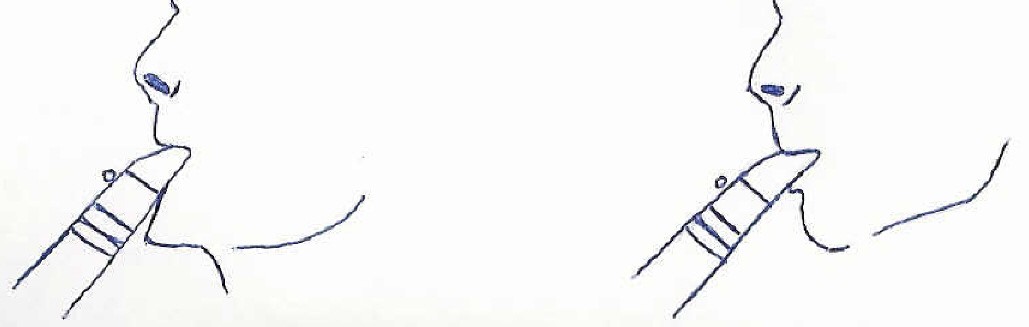 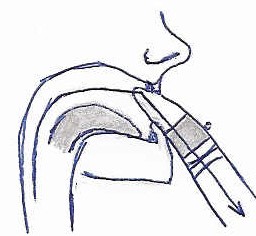 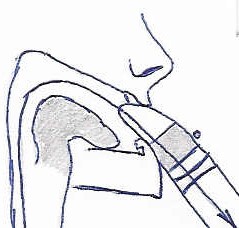 Clarinet High Register Drill
Concepts that can be taught with this drill
Elevated Voicing in Oral Cavity - “Undertoning” is often the result of loose embouchure, slow air speed, or tongue position & voicing too low
½ Holing with 1st finger left hand for smoother response and to lower pitch
When to use the pinky keys and when not to for pitch
Clarinet High Reg Drill.pdf
Jeff Quamo - Quamo High Register Drill With Lower Drone.m4a
This drill can be utilized by your upper clarinets in full ensemble settings on concert G, Ab, A & Bb
Online Considerations for This Semester
What did we do online in March when schools closed & why?
Is that same approach going to be effective now?
Why do students sign up for our ensemble courses?
How can we continue to address the real needs offered by our subjects when offered online?
Quote from Julie Trent “Are we teaching our students for our past or for their future?” – what types of technology will be relevant for our students?
How can we continue to offer collective, performance based assessments where our students get the socialization component they need and have the opportunity to continue to make musical products together?
Woodwind Chamber Music & Multitracking Options
6 Trios by James Hook, Voxman pub. (ranges can work for all WWs)
https://www.jwpepper.com/Six-Trios-for-Three-Flutes/4792123.item#/submit
Voxman Flute / Clarinet duos & Voxman Duet Volumes
https://www.amazon.com/Selected-Duets-Flute-Vol-advanced/dp/1423445317/ref=pd_lpo_14_img_0/136-6299404-3426865?_encoding=UTF8&pd_rd_i=1423445317&pd_rd_r=29104e2e-b8cf-4aaa-a16a-11c8a70d5a85&pd_rd_w=v5snG&pd_rd_wg=yRom0&pf_rd_p=7b36d496-f366-4631-94d3-61b87b52511b&pf_rd_r=VM9ZKK556XRJ31673VX0&psc=1&refRID=VM9ZKK556XRJ31673VX0
Acapella App
Bandlab App – Hook Trio using Bandlab ..\Mesa 2020 - 2021 Virtual Files\Woodwind Materials\Woodwind Recording Resources\Hook Trios\Jeff Quamo - Hook Trio 1 Mvmt 1.m4a
Etude Progression Assignments
Clarinet Etudes 
Melodious & Progressive Studies for Clarinet Book 1, compiled & edit by David Hite
Polatschek 12 Etudes for Clarinet - https://www.amazon.com/12-Etudes-Clarinet-Method/dp/0793552710
Rose 32 (available through IMSLP)
40 Progressive Melodies with the Accompaniment of a Second Clarinet, compiled by David Hite
Flute Etudes
Melodious & Progressive Studies for Flute, Revised by Robert Cavally
18 Exercises for Flute by Benoit Berbiguier (available through IMSLP)
Saxophone Etudes
Melodious & Progressive Studies for Saxophone Book 1, edit by David Hite
25 Daily Exercises for Saxophone by H. Klose (available through IMSLP)
Ferling Etudes (available through IMSLP)
Virtual Section Studio Concept
Each student participates in a weekly sectional for an hour with this structure:
15 minutes – instructor offers demonstrations (or video resources) of new materials and concepts
10 minutes – students experiment with new concepts with mics off and they can ask questions
10 minutes – mics are unmuted and section has open discussion about last week’s assignments and the upcoming assignments (intent is for socialization and peer engagement)
20 minutes students have a chance to perform previous week’s assignments for each other.  Directors contact students ahead of time to extend the invitation to perform at the next sectional class for their peers
5 minutes – closing and recap new concepts and practice tips for next week’s assignments

Private Lessons (30 minute private lessons with each student in the program every week or every other week to encourage students and provide individualized curriculum (extra assignments if need be)
Partnerships with Community Colleges or professional Symphony Musicians
Perhaps consider partnerships with regional community college staff or local professional musicians to provide virtual resources (or maybe private lessons) with your students.

This could also work for jazz programs where you could partner up and have students submit video performances of students blowing a couple of choruses to a jazz standard using a backing track.  Then adjudicators could provide constructive feedback on the student’s improvisation concepts.